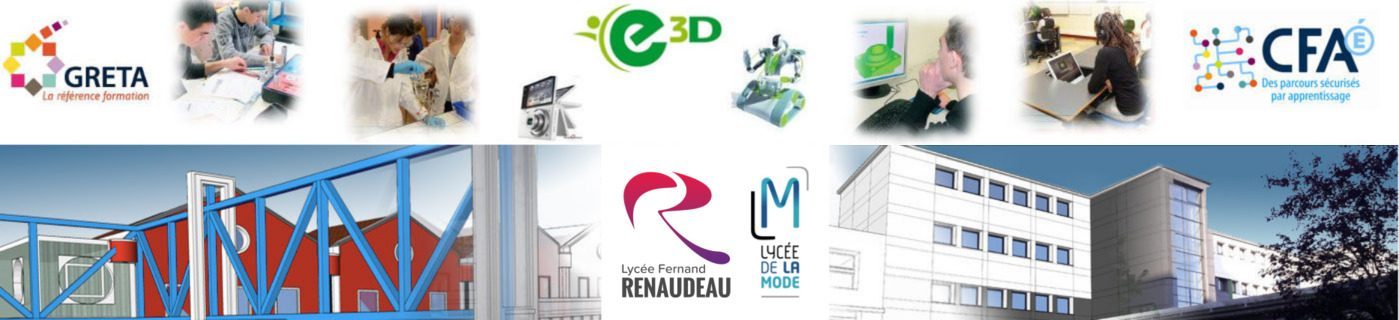 La spécialité Sciences Économiqueset Sociales
Les SES : un  enseignement de spécialité pluridisciplinaire  pour mieux comprendre les phénomènes économiques, sociaux et politiques contemporains et envisager des poursuites d’études multiples
Les SES : un  enseignement de spécialité pluridisciplinaire
Sciences Economiques et Sociales
(programme de 1ère) : 4 heures par semaine
SCIENCE ÉCONOMIQUE
 
 Le fonctionnement des différents types de marché.
Le financement de l’économie et la  monnaie.
SCIENCE
POLITIQUE
 
 La formation et  
     l’expression de 
     l’opinion publique . 
 Comment expliquer 
     le vote et
     l’abstention ?
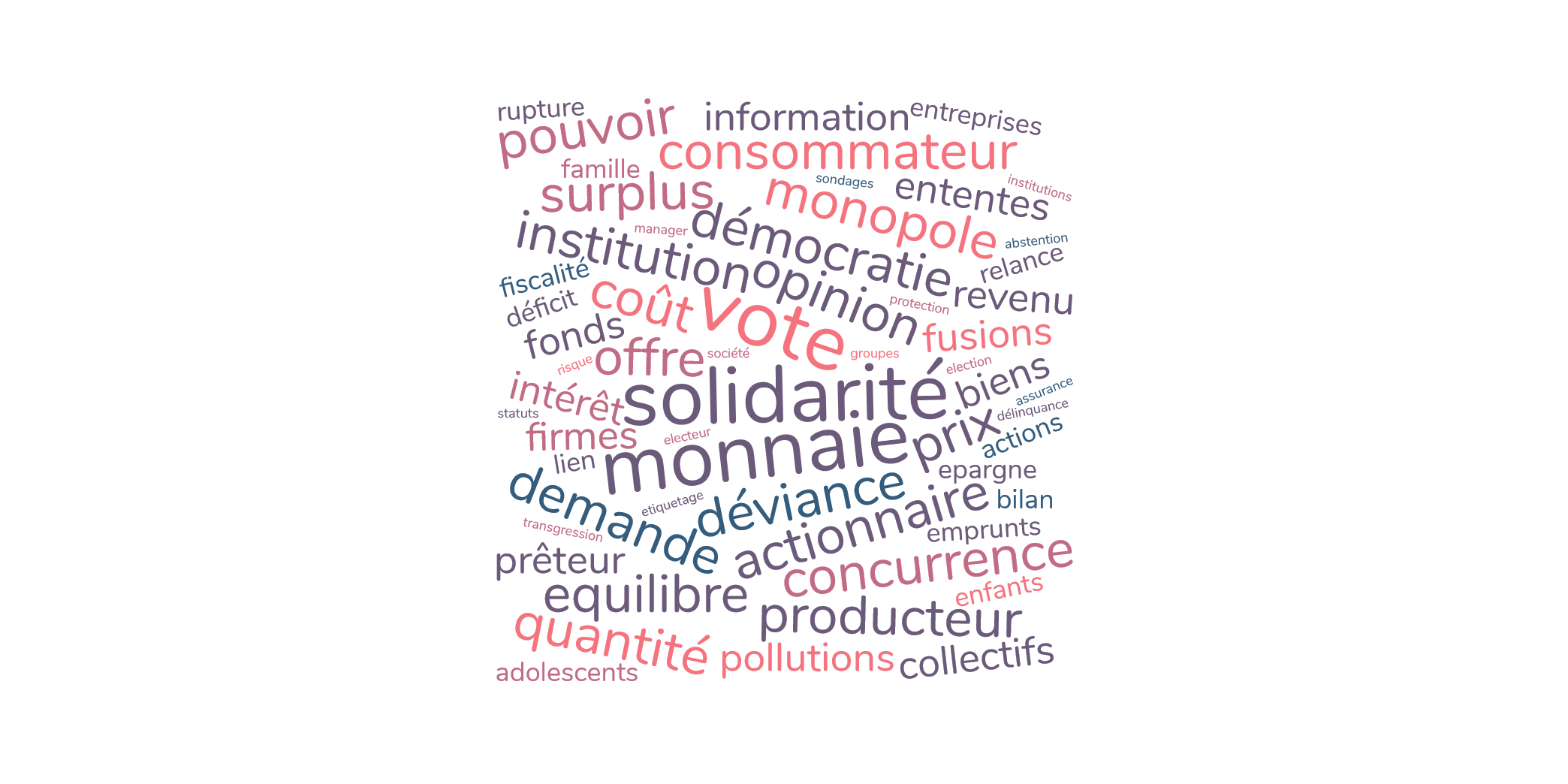 SOCIOLOGIE
 
 La socialisation et les comportements sociaux ?
 Comment se construisent  et évoluent  les liens sociaux ? 
 Comment expliquer les phénomènes 
     de déviance ?
REGARDS CROISÉS
 
Comment sont gérés les risques dans les sociétés développées ? 
Comment les entreprises sont-elles organisées et gouvernées ?
Les SES : un  enseignement de spécialité pluridisciplinaire
Sciences Economiques et Sociales
(programme de Tale) : 6 heures par semaine
SCIENCE ÉCONOMIQUE
 
 Les sources et défis de la croissance économique et les explications des crises financières. 
 Le commerce international et l’internationalisation de la production ?
 Quelles politiques économiques dans l’U.E et comment lutter contre le chômage?
SCIENCE
POLITIQUE
 
 Comment expliquer
     l’engagement politique  ? 
 La diversité des objets de l’action collective ?
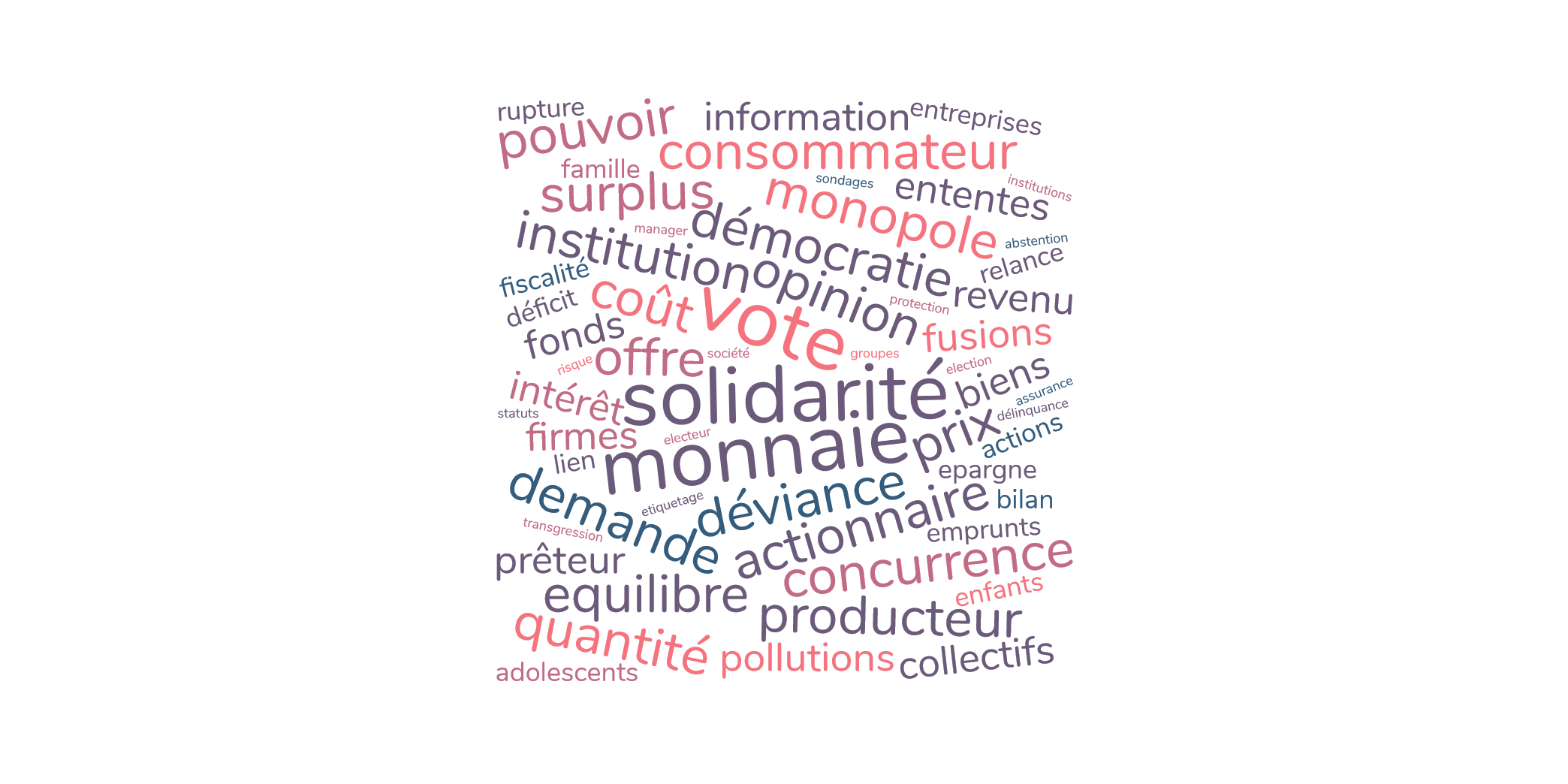 SOCIOLOGIE
 
 Comment est structurée la société française ?
 Quelles sont les mutations du travail et de l’emploi ?
  Caractéristiques et facteurs de la mobilité sociale dont le rôle de l’école ?
REGARDS CROISÉS
 
Les inégalités et les différentes conceptions de la justice sociale ? 
Quelle action publique pour l’environnement ?
Les SES : un  enseignement pour mieux comprendre les phénomènes économiques, sociaux et politiques contemporains
Acquisition de connaissances spécifiques aux diverses sciences sociales (concepts, problématiques, théories…)
Développement de raisonnements argumentés rigoureux 
Exercice du sens critique
Analyse et synthèse de documents variés (tableaux statistiques, graphiques, articles de presse, enquêtes…) 
Maîtrise de l’écrit : rédaction, argumentation, dissertation…
Maîtrise de l’argumentation orale : exposés, débats…
Modes de raisonnements scientifiques (formulation d’hypothèses, construction de modèles...)
Curiosité intellectuelle et ouverture au monde
Ces compétences figurent dans de nombreux attendus 
des formations d’enseignement supérieur recensées dans Parcoursup
Les SES : des poursuites d’études multiples
Suivre l’enseignement des SES offre de nombreux débouchés, et est parfois incontournable : 







Associées de façon cohérente avec d’autres spécialités, les SES permettent une orientation très diversifiée :
économie, 
 gestion, 
 finance, 
 management, 
 commerce, 
 marketing,
droit, 
 communication, 
 carrières sanitaires et sociales, 
 tourisme, 
 journalisme
 …
Exemples d’orientation post-bac
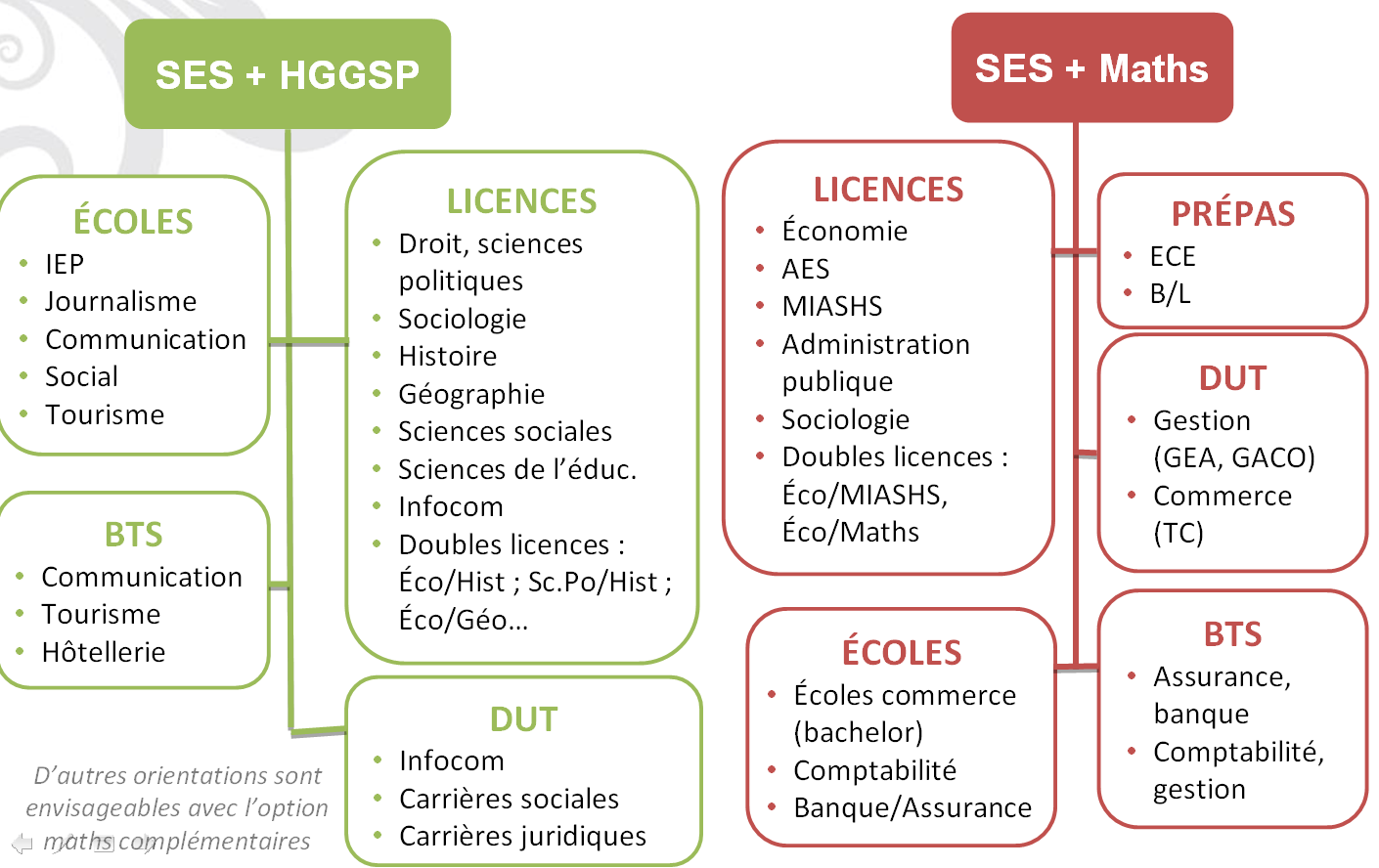 HGGSP : Histoire Géographie, Géopolitique,  Science politique
Exemples d’orientation post-bac
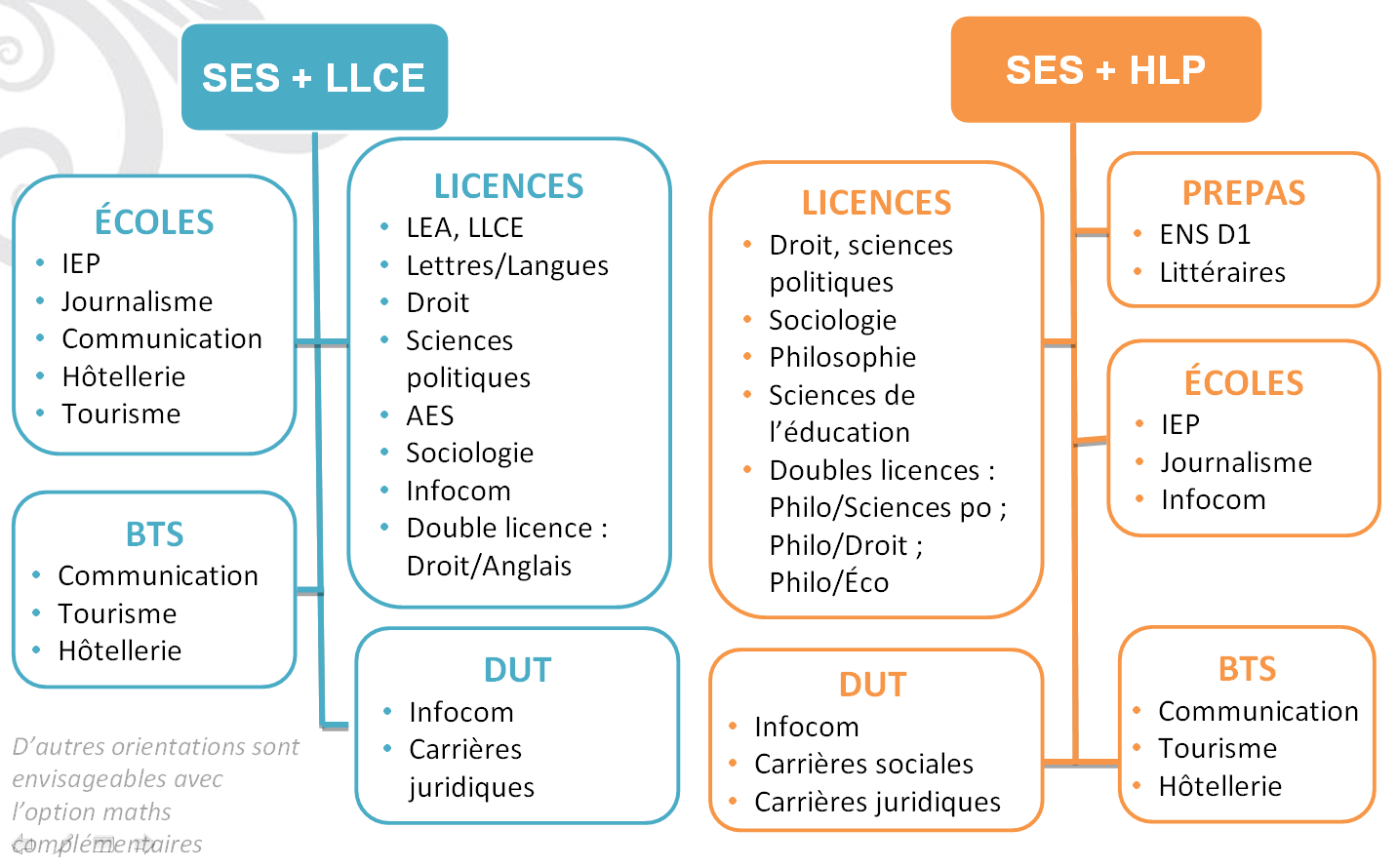 LLCE : Langues, littératures et cultures étrangères   HLP : humanités, littérature et philosophie
Exemples d’orientation post-bac
SES + SVT
LICENCES
 STAPS
 Psychologie
 Sciences sanitaires et sociales
Biologie
PACES
DUT
Hygiène Sécurité et Environnement
Carrières Sociales, option Gestion Urbaine
BTS
Métiers de service à l’environnement
BTSA Gestion et Protection de la Nature
ÉCOLES
IFSI (infirmières)
ECOLES
- IEP
- Ecoles de journalisme
- Formations du social
Etudes supérieures envisagées
Maths
CPGE
B/L - ECE
- D2  - D1
DCG
LICENCES
- Eco – gestion
- MSH / AES
 TQM
 Psychologie
- MIASH
- DCG
- Admin. publique
- Droit
- LEA
+
HGGSP
2 spécialités en Terminale
LICENCES
- Droit Sc. Po
- Sociologie
- Sciences de l’Homme
- Sciences Sociales
- Histoire
- Géographie – aménagement du territoire
- Sciences de l’éducation
- Communicat°
SES
3 spécialités 
en 1ère
+
Maths
SES
+
Maths
+
HGGSP
SES
+
DUT
  - GEA
  - GACO
  -  Tech de commercialisation
 Carrières 
sociales
CPGE
- D1
HGGSP
DUT
- Carrières sociales
- Info-com -journalisme
LICENCES
- LEA
- Communication
- LLCR
- Sciences sociales
- Sciences de l’Homme
- Géographie – Aménagement du territoire
CPGE
  B/L 	- ECE    - D2     - DCG     - D1
Etudes supérieures envisagées
Maths
+
LICENCES
- Eco – gestion
- MSH / AES
TQM
 Psychologie
- MIASH
- DCG
- Administration publique
- Droit
- LEA
LLCE
2 spécialités en Terminale
SES
3 spécialités 
en 1ère
+
Maths
SES
+
Maths
+
LLCE
ECOLES
- Formations du social
SES 
+ 
LLCE
DUT
     - GEA
     - GACO
- Techniques de commercialisation
- Carrières sociales
DUT
- Information communication
- Carrières sociales
ECOLES
- IEP
- Ecoles de journalisme
- Formations du social
Etudes supérieures envisagées
HLP
CPGE
- D1
ECOLES
- Formations du social
+
HGGSP
2 spécialités de Terminale
DUT
- Carrières sociales
SVT
SES
3 spécialités 
en 1ère
+
LICENCES
- Droit Sciences Po
- Sociologie
- Sciences de l’Homme
- Sciences Sociales
- Histoire
- Géographie – aménagement du territoire
- Sciences de l’éducation
- Communication
Arts
HLP
SES
+
LICENCES
 Sociologie
 Sciences de l’éducation
- Sciences de l’Homme
 Droit 
 Sciences Po
 Philosophie
HGGSP
+
HLP
SES
+
HGGSP
CPGE
- D1
DUT
- Carrières sociales
- Info-com -journalisme